Evidences
Before
2. TRAINING RECORD
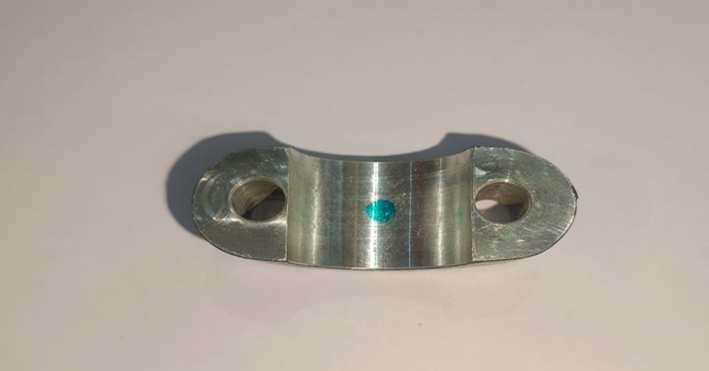 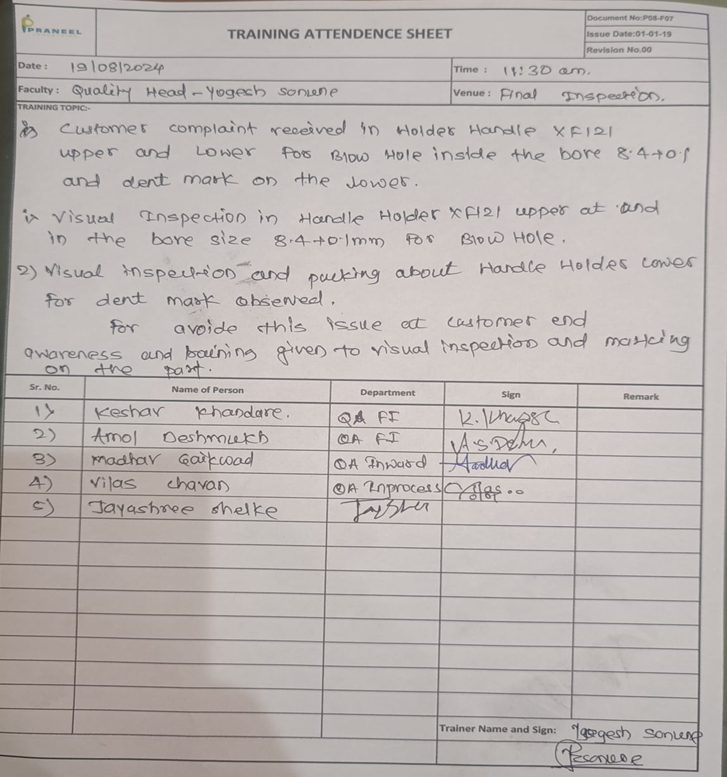 After
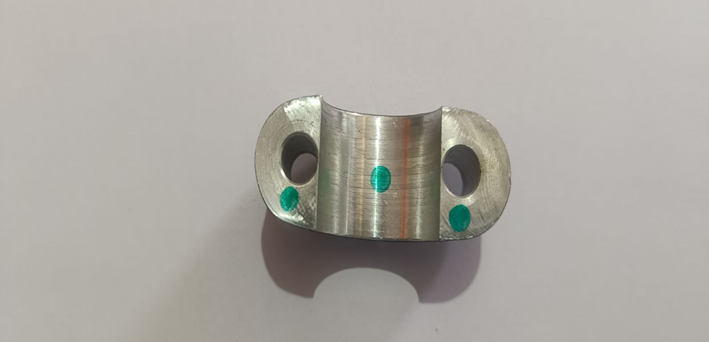